Welcome to “Fostering a Culture of Research in Your Writing Center” ft. Candis Bond, Scott Whiddon, & Carolyn Wisniewski
Introduce yourself in the chat. Let us know: Why are you interested in adding more research into your writing center? What challenges might you face in doing so?
Please mute yourself and turn off your camera 
If you have any technical difficulties, please message Duane Theobold in chat or email us at events@onlinewritingcenters.org
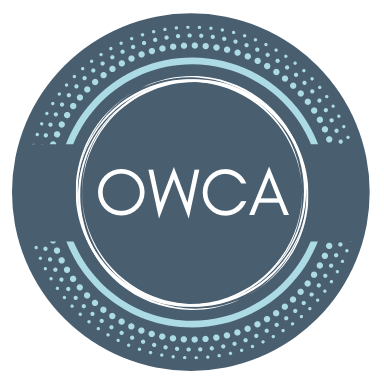 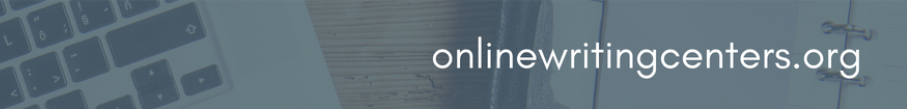 To the presenters: 
Dr. Bond, Dr. Whiddon, & Dr. Wisniewski

To the interpreters:
Thank you!
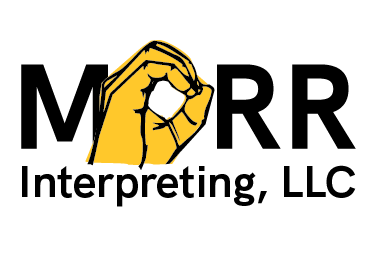 Note that we are recording
Participation Guidelines
Chat us if you cannot see the sign language interpreter
Keep audio off until Q&A
Post comments and questions in the chat at any time
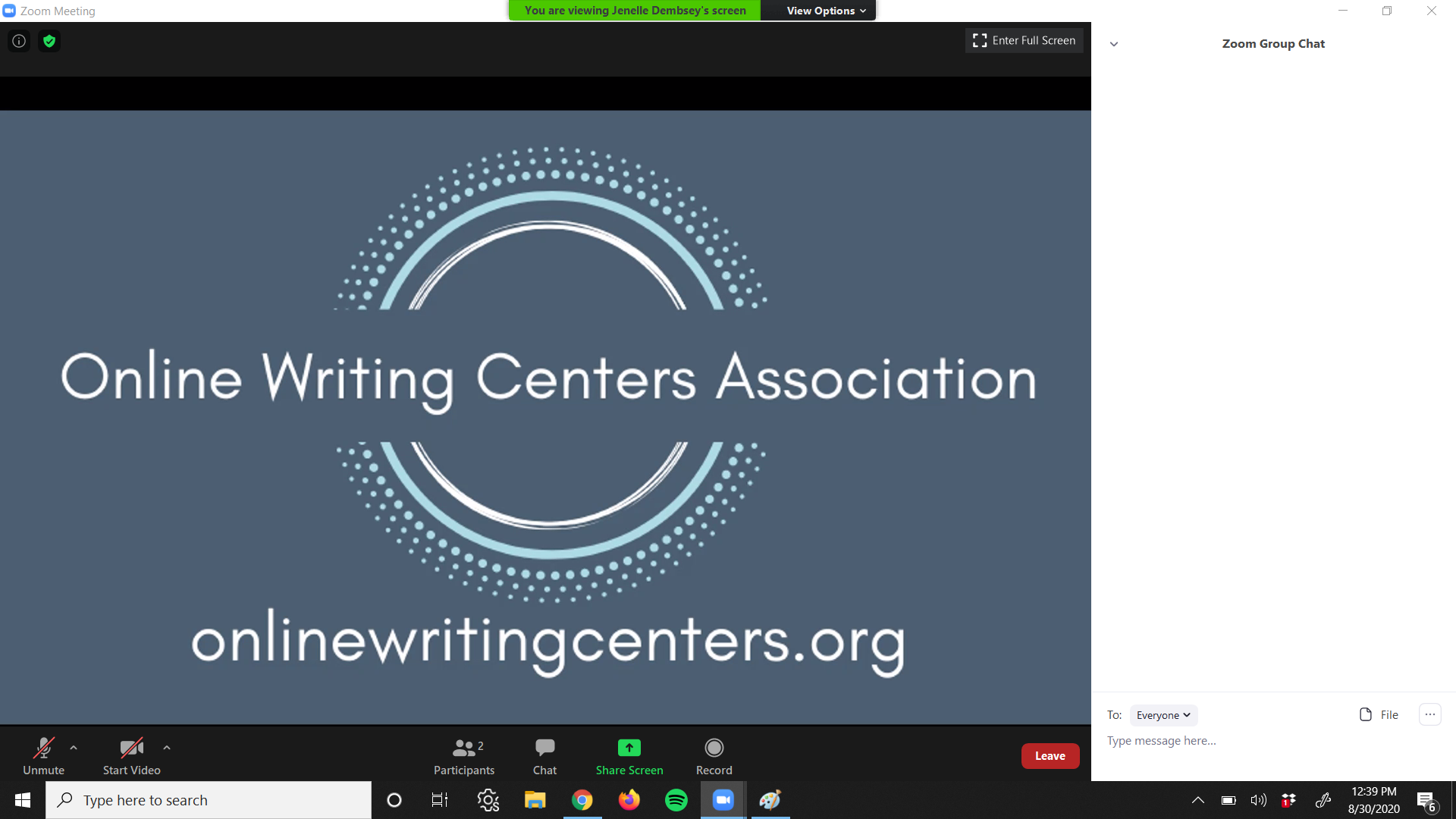 How to find the chat panel in Zoom
Questions & Discussion
The panelists have prepared a handout to help you start thinking about integrating research into your own writing center context. 

We’ll share a link to this handout in the chat.

What questions do you have for the panelists?
Discussing 
Kenneth Bruffee’s “Collaborative Learning and the ‘Conversation of Mankind’” in College English.

Nov. 10th @ 5PM Eastern
Upcoming Reading Club
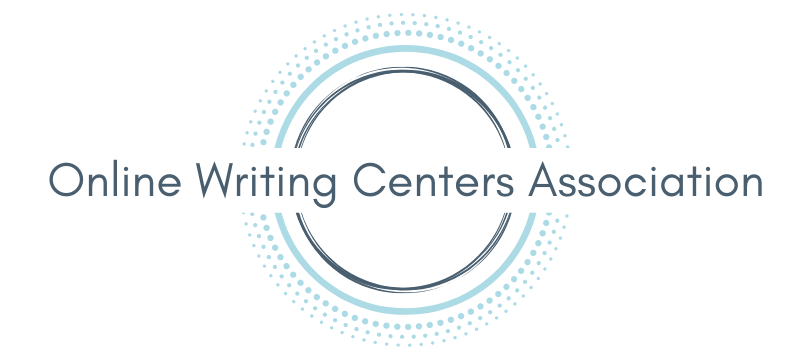 Upcoming Election
Application Deadline: October 31st